ΜΑΚΡΟΣΚΟΠΙΚΗ ΕΙΚΟΝΑ ΝΕΟΠΛΑΣΜΑΤΩΝ ΓΥΝΑΙΚΕΙΟΥ ΓΕΝΝΗΤΙΚΟΥ ΣΥΣΤΗΜΑΤΟΣ
Περιεχόμενο παρουσίασης
ΝΕΟΠΛΑΣΜΑΤΑ ΜΗΤΡΑΣ (τραχήλου και σώματος μήτρας)

ΝΕΟΠΛΑΣΜΑΤΑ ΩΟΘΗΚΗΣ
ΝΕΟΠΛΑΣΜΑΤΑ ΜΗΤΡΑΣ (ΤΡΑΧΗΛΟΥ ΚΑΙ ΣΩΜΑΤΟΣ ΜΗΤΡΑΣ)
ΚΑΡΚΙΝΩΜΑ ΕΚ ΠΛΑΚΩΔΩΝ ΚΥΤΤΑΡΩΝ ΤΡΑΧΗΛΟΥ ΜΗΤΡΑΣ
ΕΝΔΟΜΗΤΡΙΟΕΙΔΕΣ ΚΑΡΚΙΝΩΜΑ ΕΝΔΟΜΗΤΡΙΟΥ
ΛΕΙΟΜΥΩΜΑ ΜΗΤΡΑΣ
ΛΕΙΟΜΥΟΣΑΡΚΩΜΑ ΜΗΤΡΑΣ
ΜΑΚΡΟΣΚΟΠΙΚΗ ΕΙΚΟΝΑ ΚΑΡΚΙΝΩΜΑΤΟΣ ΕΚ ΠΛΑΚΩΔΩΝ ΚΥΤΤΑΡΩΝ ΤΡΑΧΗΛΟΥ ΜΗΤΡΑΣ
Αρχόμενη διήθηση: ερυθρόφαιη διαβρωτική/εξελκωμένη ή ελαφρώς επηρμένη αλλοίωση
Εκτεταμένη διήθηση: εξωφυτική (με θηλωματώδη ή πολυποδοειδή μορφολογία) ή ενδοφυτική μάζα
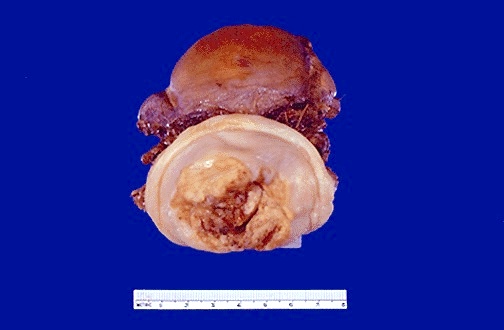 Καρκίνωμα εκ πλακωδών κυττάρων τραχήλου μήτρας
ΜΑΚΡΟΣΚΟΠΙΚΗ ΕΙΚΟΝΑ ΕΝΔΟΜΗΤΡΙΟΕΙΔΟΥΣ ΚΑΡΚΙΝΩΜΑΤΟΣ ΕΝΔΟΜΗΤΡΙΟΥ
Εξωφυτική, εύθρυπτη μάζα, εξορμώμενη από την ενδομητρική επιφάνεια
Προβάλλει πολυποδοειδώς εντός της ενδομητρικής κοιλότητας
Αν δεν υπάρχει μακροσκοπικό εύρημα και επί (+) βιοψίας από απόξεση, απαραίτητη η ολική έγκλειση του ενδομητρίου
Σημαντικό το βάθος διήθησης του μυομητρίου (>1/2 ή <1/2): πρέπει να φαίνεται στις τομές μας!
ΜΑΚΡΟΣΚΟΠΙΚΗ ΕΙΚΟΝΑ ΛΕΙΟΜΥΩΜΑΤΟΣ ΜΗΤΡΑΣ
Λειομύωμα: καλοήθης μεσεγχυματογενής όγκος από λεία μυϊκά κύτταρα
Περίγραπτοι όγκοι, συχνά πολλαπλοί
Συμπαγής και δεσμιδωτή όψη, υπόσκληρη σύσταση και λευκωπή χροιά
Εντόπιση σε ενδοτοιχωματικές, υποβλεννογόνιες και υπορογόνιες θέσεις
ΜΑΚΡΟΣΚΟΠΙΚΗ ΕΙΚΟΝΑ ΛΕΙΟΜΥΟΣΑΡΚΩΜΑΤΟΣ ΜΗΤΡΑΣ
Λειομυοσάρκωμα: κακοήθης μεσεγχυματογενής όγκος από λεία μυίκά κύτταρα
Συνήθως μονήρης, ευμεγέθης όγκος (μέγιστη διάμετρος 10 εκ, μόνο το 25% <5 εκ)
Μαλθακή σύσταση και σαρκώδης όψη
Ενίοτε νεκρωτικές και αιμορραγικές περιοχές
Μπορεί να προβάλλει πολυποδοειδώς στην ενδομητρική κοιλότητα ή να διηθεί το τοίχωμα της μήτρας
ΕΠΙΘΗΛΙΑΚΑ ΝΕΟΠΛΑΣΜΑΤΑ ΩΟΘΗΚΗΣ
Κατάταξη με βάση το κύτταρο προέλευσης
Ορώδη
Βλεννώδη 
Ενδομητριοειδή 
Διαυγοκυτταρικά

* οι 4 βασικές κατηγορίες
ΕΠΙΘΗΛΙΑΚΑ ΝΕΟΠΛΑΣΜΑΤΑ ΩΟΘΗΚΗΣ
Κατάταξη με βάση τη βιολογική συμπεριφορά
Καλοήθη
Οριακής κακοηθείας
Κακοήθη
ΚΑΛΟΗΘΗ ΕΠΙΘΗΛΙΑΚΑ ΝΕΟΠΛΑΣΜΑΤΑ ΩΟΘΗΚΗΣ
Ορώδες κυσταδένωμα/κυσταδενοΐνωμα (επιθήλιο με κροσσωτά κύτταρα τύπου φαλλοπιανού πόρου χωρίς ατυπία / παρουσία ινωματώδους στρώματος) κύστη > 1εκ. 
Βλεννώδες κυσταδένωμα/κυσταδενοΐνωμα (επιθήλιο με κυλινδρικά βλεννοπαραγωγά χωρίς ατυπία κύτταρα τύπου φαλλοπιανού πόρου / παρουσία ινωματώδους στρώματος) μέσο μέγεθος 10 εκ 
Ενδομητριοειδές κυσταδένωμα/κυσταδενοΐνωμα (επιθήλιο τύπου ενδομητρίου, χωρίς ενδομητρικό στρώμα / παρουσία ινωματώδους στρώματος)
Διαυγοκυτταρικό κυσταδένωμα/κυσταδενοΐνωμα (επιθήλιο με μικρού μεγέθους διαυγή ή οξύφιλα κύτταρα χωρίς ατυπία / παρουσία ινωματώδους στρώματος)
ΜΑΚΡΟΣΚΟΠΙΚΗ ΕΙΚΟΝΑ ΚΑΛΟΗΘΩΝ ΝΕΟΠΛΑΣΜΑΤΩΝ
μονόχωροι ή πολύχωροι κυστικοί σχηματισμοί με λεία εξωτερική και εσωτερική επιφάνεια
ενδεχομένως να έχουν συμπαγείς περιοχές 
πληρούνται από ορώδες διαυγές υγρό ή βλεννώδες/ζελατινώδες υλικό
Ορώδες κυσταδένωμα
Βλεννώδες κυσταδένωμα
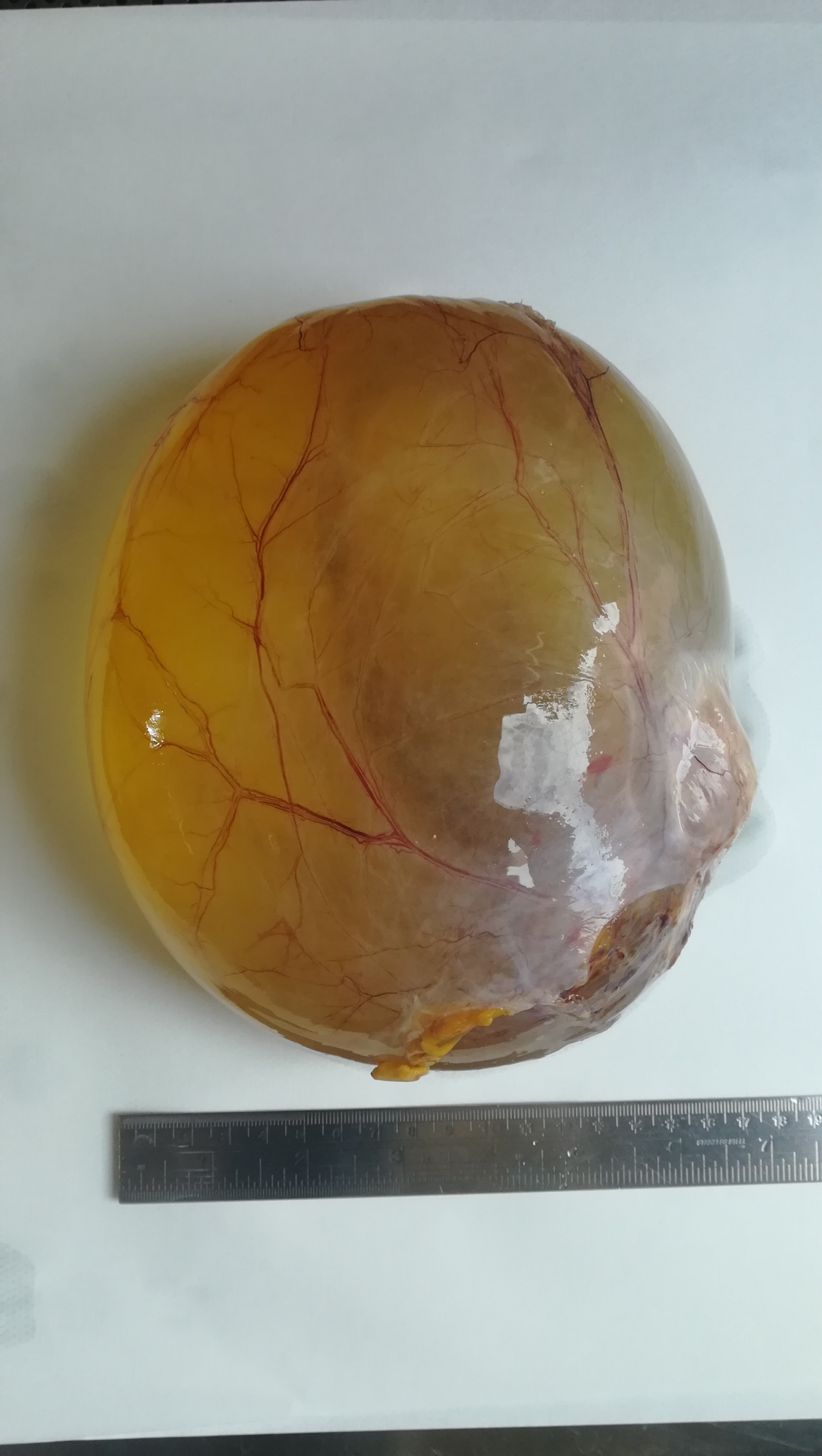 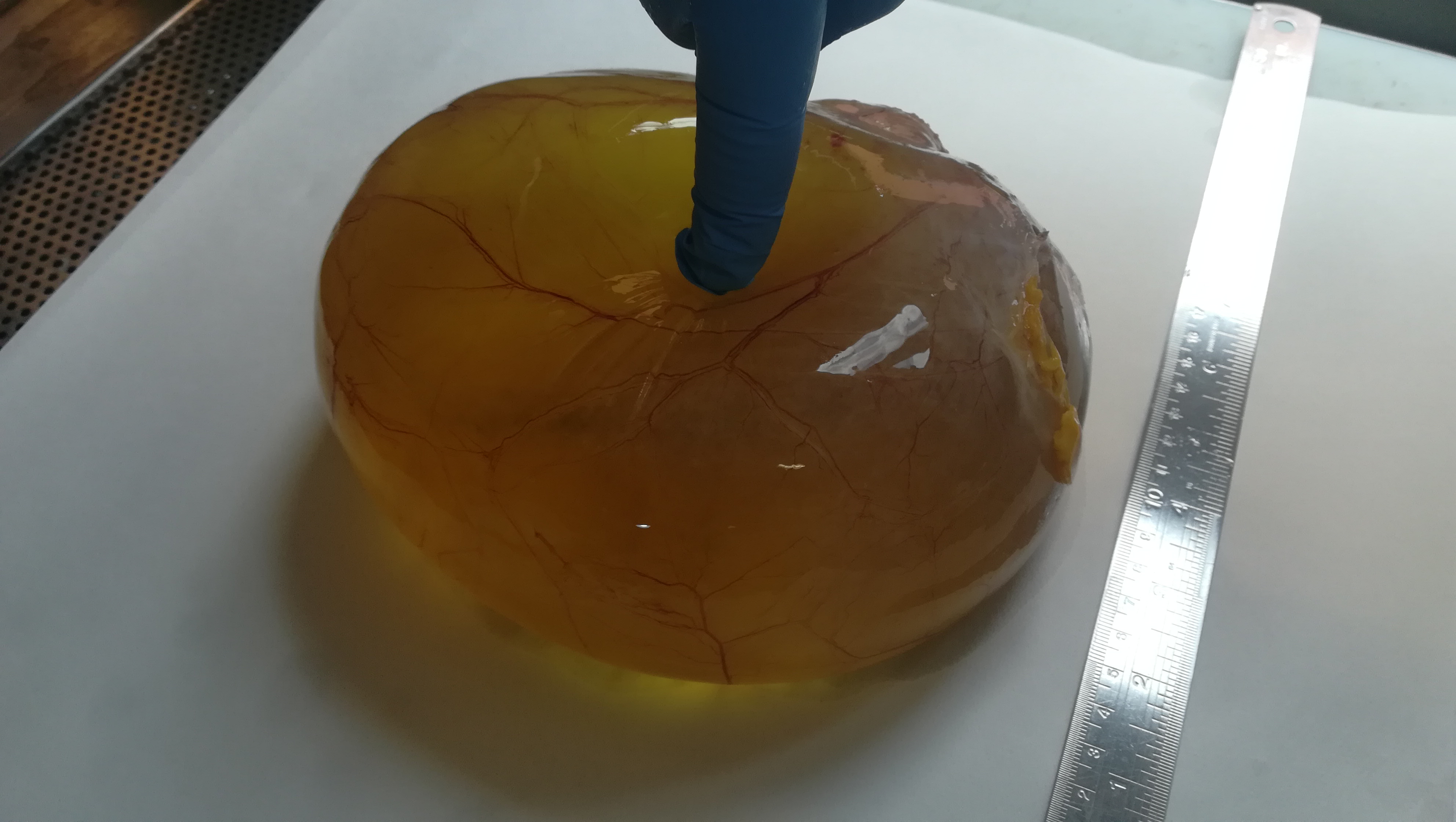 Β’ Εργαστήριο Παθολογικής Ανατομικής, Π.Γ.Ν. «Αττικόν», Ιατρική Σχολή, Εθνικό και Καποδιστριακό Πανεπιστήμιο Αθηνών
ΟΡΙΑΚΗΣ ΚΑΚΟΗΘΕΙΑΣ ΕΠΙΘΗΛΙΑΚΑ ΝΕΟΠΛΑΣΜΑΤΑ ΩΟΘΗΚΗΣ
Ορώδης όγκος οριακής κακοηθείας
Βλεννώδης όγκος οριακής καοηθείας 
Ενδομητριοειδής όγκος οριακής κακοηθείας
Διαυγοκυτταρικός όγκος οριακής κακοηθείας
ΜΑΚΡΟΣΚΟΠΙΚΗ ΕΙΚΟΝΑ ΝΕΟΠΛΑΣΜΑΤΩΝ ΟΡΙΑΚΗΣ ΚΑΚΟΗΘΕΙΑΣ
ΟΡΩΔΗΣ ΟΓΚΟΣ ΟΡΙΑΚΗΣ ΚΑΚΟΗΘΕΙΑΣ
Κυστικός σχηματισμός με μικροοζώδεις/θηλωματώδεις προσεκβολές στην εσωτερική ή στην εξωτερική επιφάνεια
Ενδεχομένως να υπάρχουν εμφυτεύσεις στο περιτόναιο
Δειγματοληψία: 2 τομές ανά εκατοστό
10 τομές από το επίπλουν, αν δεν υπάρχουν μακροσκοπικές αλλοιώσεις
Ορώδης όγκος οριακής κακοηθείας
ΜΑΚΡΟΣΚΟΠΙΚΗ ΕΙΚΟΝΑ ΚΑΚΟΗΘΩΝ ΝΕΟΠΛΑΣΜΑΤΩΝ
ΥΨΗΛΗΣ ΚΑΚΟΗΘΕΙΑΣ ΟΡΩΔΕΣ ΚΑΡΚΙΝΩΜΑ
Συνήθως αμφοτερόπλευροι, ευμεγέθεις, εξωφυτικοί όγκοι
Συνδυασμός συμπαγών περιοχών, ενίοτε νεκρωτικών και αιμορραγικών, με κυστικές θηλωματώδεις περιοχές, πληρούμενες από ορώδες ή οροαιματηρό υγρό
Συχνά η σάλπιγγα εγκλωβίζεται εντός του όγκου αντίστοιχα προς το κωδωνικό της άκρο
Συνήθως συνυπάρχει εκτεταμένη νόσος πέραν των ωοθηκών
Υψηλής κακοηθείας ορώδες καρκίνωμα
Υψηλής κακοηθείας ορώδες καρκίνωμα
ΜΗ-ΕΠΙΘΗΛΙΑΚΑ ΝΕΟΠΛΑΣΜΑΤΑ ΩΟΘΗΚΗΣ
Ιδιαίτερη μακροσκοπική εικόνα  ΩΡΙΜΟ ΤΕΡΑΤΩΜΑ ΩΟΘΗΚΗΣ
(Germ cell tumour-όγκος από γεννητικά κύτταρα)
ΜΑΚΡΟΣΚΟΠΙΚΗ ΕΙΚΟΝΑ ΩΡΙΜΟΥ ΤΕΡΑΤΩΜΑΤΟΣ ΩΟΘΗΚΗΣ
Συνήθως κυστικοί όγκοι
Περιεχόμενο: λευκωπό σαθρό υλικό (σμήγμα), στελέχη τριχών και ενίοτε χόνδρος, δόντια ή οστό
Αν υπάρχουν συμπαγείς περιοχές απαραίτητη η εκτενής δειγματοληψία: 1 τομή ανά εκατοστό
Ώριμο τεράτωμα ωοθήκης
Ώριμο τεράτωμα ωοθήκης
Ώριμο τεράτωμα ωοθήκης
Σας ευχαριστώ πολύ για την προσοχή σας